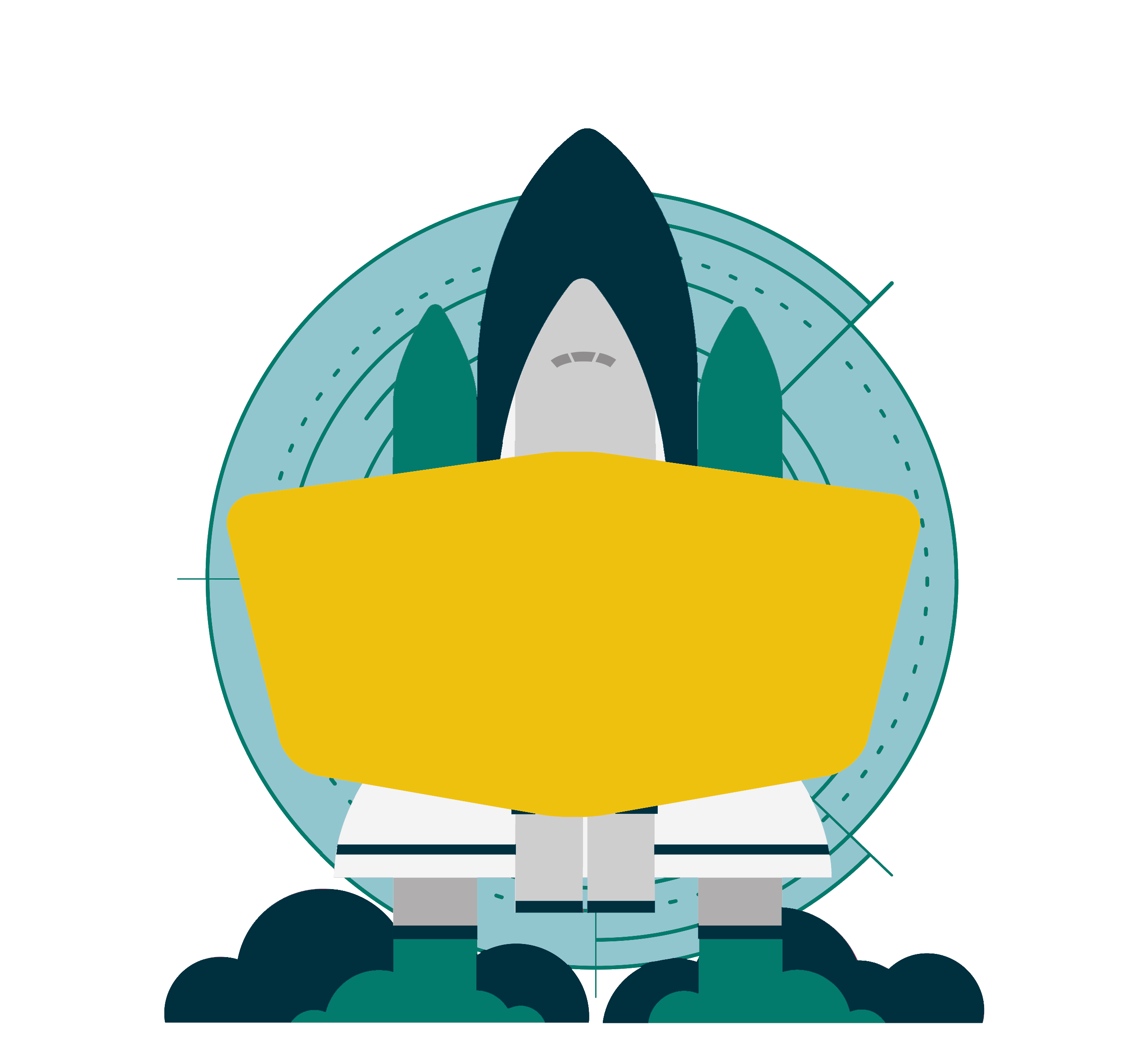 MISSION TO GOOD 
NUTRITION
NSLP Calendar
SY 2020-2021
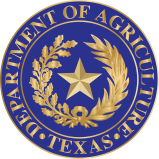 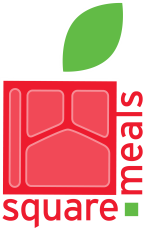 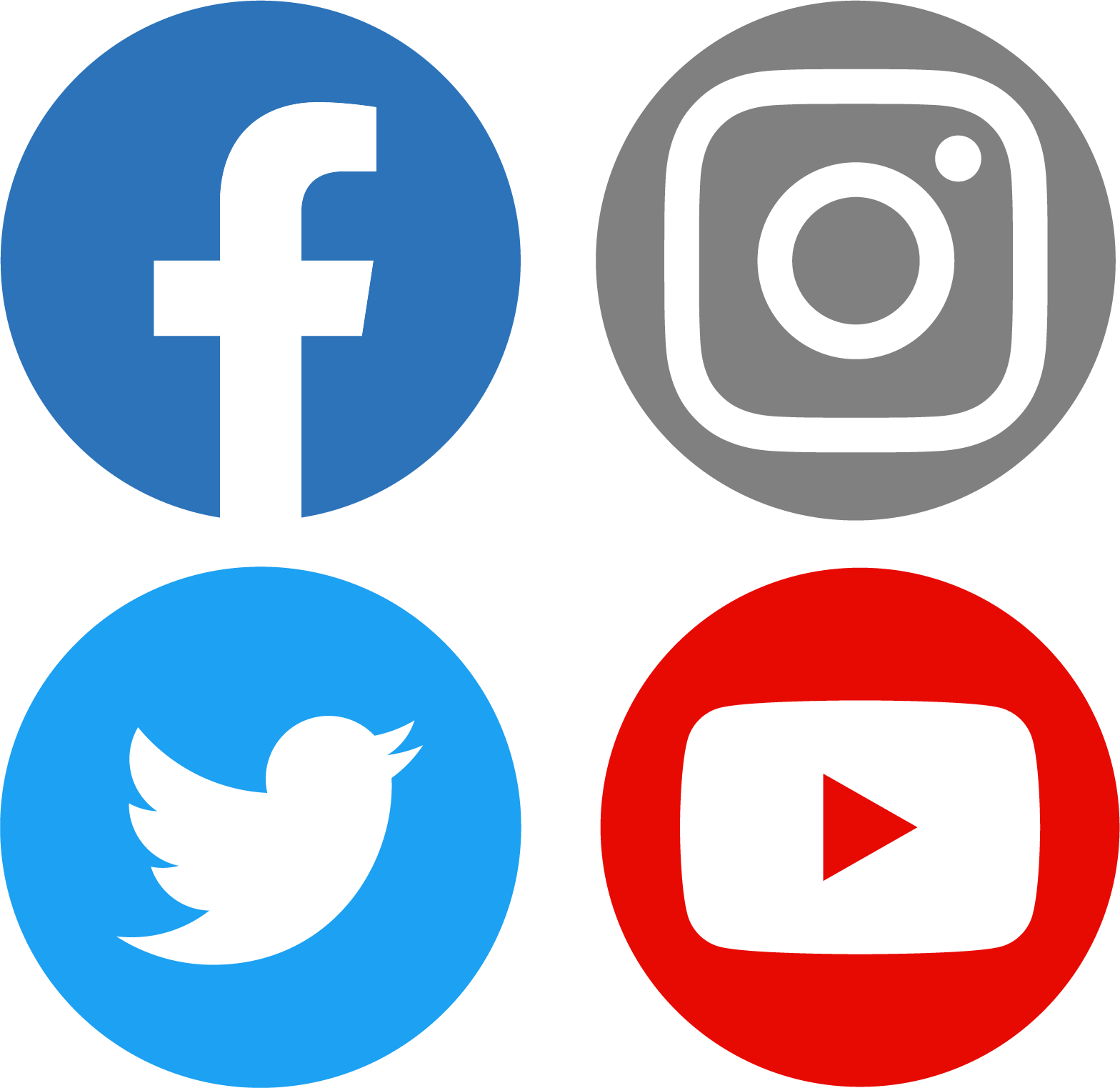 TEXAS DEPARTMENT OF AGRICULTURECOMMISSIONER SID MILLER
This product was funded by USDA.
This institution is an equal opportunity provider.
Food and Nutrition Division National School Lunch Program
Updated 01/04/2021
www.SquareMeals.org
[Speaker Notes: Easily change photo. Please click on the small icon in the center of the holder and choose an image on your computer. 

When you add the image, you may need to send it to back (Right click on the image > Send to Back).

If you would like to move the photo within the frame, click on Picture Format > Crop and then move the image to show the area of the photo desired.]
JULY
To Do
Upload enrollment roster in Texas ELMS to check for direct certification matches
Determine method to distribute upcoming year’s school lunch applications
Conduct Seamless Summer Option (SSO) on-site monitoring during program operation and retain on file (TDA prototype)
Complete PLE tool to calculate any necessary increase in paid lunch prices for SY2021-22
Review adult meal prices and adjust for SY2021-22
Weekly
Check commodity bulletin every Tuesday and Thursday
Print commodity bulletin
Ongoing
Prepare for distribution:
Media Release
Free and Reduced-Price Meal Applications
Letter for Directly Certified Eligibility
Letter to Households of Approval/Denial of Benefits
Receive USDA Foods for SFSP & SSO.
Document staff training for 2020-21
Reconcile USDA Foods entitlement (TDA).
Review/update FND-101, if necessary
Review/update Attachment B, if necessary.
Update USDA Foods entitlement for NSLP
Review financial policies and procedures, update if needed
DC Database closed for annual maintenance
2020
ESC Child Nutrition Summer Workshops
Last day to submit May claims
[Speaker Notes: Easily change photo. Please click on the small icon in the center of the holder and choose an image on your computer. 

When you add the image, you may need to send it to back (Right click on the image > Send to Back).

If you would like to move the photo within the frame, click on Picture Format > Crop and then move the image to show the area of the photo desired.]
AUGUST
Schedule Health Inspection
To Do
Early August
Upload enrollment roster in Texas ELMS to check for direct certification matches
Prepare master eligibility roster of students, including carryover eligibility
Prepare for distribution:
Media Release
Free and Reduced-Price Meal Applications
Letter for Directly Certified Eligibility
Letter to Households of Approval/Denial of 	Benefits
Prepare for new USDA Foods Allocation
Complete 3rd Round USDA Foods survey.
Complete USDA Foods Inventory Form (non-profit SFSPs)
August 31
SSO Age/Grade Waiver deadline
Weekly
Check commodity bulletin every Tuesday and Thursday
Print commodity bulletin
Ongoing
Review/update Attachment B, if necessary.
Review/update FND-101, if necessary
Update SNP Application Packet in TX-UNPS
Upcoming
Summer Nutrition Program costs report deadline in TX-UNPS
2020
Plan for National School Lunch Week
Last day to submit June claims
[Speaker Notes: Easily change photo. Please click on the small icon in the center of the holder and choose an image on your computer. 

When you add the image, you may need to send it to back (Right click on the image > Send to Back).

If you would like to move the photo within the frame, click on Picture Format > Crop and then move the image to show the area of the photo desired.]
SEPTEMBER
To Do
Early September
Upload enrollment roster in Texas ELMS to check for direct certification matches
Prepare master eligibility roster of students, including carryover eligibility
Conduct 1st ASCP on site monitoring
Order NSLW resources on SquareMeals
September 30
CACFP applications due
Weekly
Check commodity bulletin every Tuesday and Thursday
Print commodity bulletin
Ongoing
Review/update Attachment B, if necessary
Review/update FND-101, if necessary
Update SNP Application Packet in TX-UNPS
Upcoming
Verification process begins (10/1)
Count free and reduced-price meal applications (10/1)
Summer Nutrition Program cost report deadline in TX-UNPS (10/31)
Labor Day-TDA closed
2020
Last day to submit July claims
[Speaker Notes: Easily change photo. Please click on the small icon in the center of the holder and choose an image on your computer. 

When you add the image, you may need to send it to back (Right click on the image > Send to Back).

If you would like to move the photo within the frame, click on Picture Format > Crop and then move the image to show the area of the photo desired.]
OCTOBER
To Do
October 1
Verification process begins
Count number of approved applications to determine verification sample
Check Direct Verification in Texas ELMS before sending out verification notification letters
Upload enrollment roster in Texas ELMS to check for direct certification matches
Early October
Prior year approved application status expiration (to be calculated by CE)
October 30
Conduct official count of number of students enrolled in school nutrition programs (SNP)
Summer Nutrition Program cost report deadline in TX-UNPS
Ongoing
TLS update from prior school year in TX-UNPS FDP Module
Student and application count data for PVR
Weekly
Check commodity bulletin every Tuesday and Thursday
Print commodity bulletin
Upcoming
Verification process completion deadline (11/16)
2020
National School Lunch Week
Farm to School Month
Last day to submit August claims
[Speaker Notes: Easily change photo. Please click on the small icon in the center of the holder and choose an image on your computer. 

When you add the image, you may need to send it to back (Right click on the image > Send to Back).

If you would like to move the photo within the frame, click on Picture Format > Crop and then move the image to show the area of the photo desired.]
NOVEMBER
To Do
Early November
Texas Summer Mandate notices sent
Upload enrollment roster in Texas ELMS to check for direct certification matches
November 13
Complete Preliminary Verification Report (JotForm) in TX-UNPS
Preliminary Verification Report count
Enrolled Students
Students in CEP/P2 program
Students directly certified
Students eligible for free/reduced-price by application
Results of Direct Verification
Weekly
Check commodity bulletin every Tuesday and Thursday
Print commodity bulletin
Ongoing
Conduct ASCP on-site monitoring review during first 4 calendar weeks of operation
Update SNP application packet in TX-UNPS
Update FDP contracts and information in TX-UNPS, as needed
Upcoming
SFSP application opens in TX-UNPS (1/15)
Commodity contract for processing deadline in TX-UNPS (1/31)
Texas Summer Mandate deadline in TX-UNPS (1/15)
SFA Verification Collection Report (FNS-742) deadline in TX-UNPS (2/1)
Veterans Day-TDA closed
2020
Thanksgiving-TDA Offices Closed
Last day to submit September claims
[Speaker Notes: Easily change photo. Please click on the small icon in the center of the holder and choose an image on your computer. 

When you add the image, you may need to send it to back (Right click on the image > Send to Back).

If you would like to move the photo within the frame, click on Picture Format > Crop and then move the image to show the area of the photo desired.]
DECEMBER
To Do
Early December
Upload enrollment roster in Texas ELMS to check for direct certification matches
Request 4th round survey of USDA Foods
Second Review of Applications report opens in TX-UNPS (for CEs required to conduct an Independent Review of Applications)
Weekly
Check commodity bulletin every Tuesday and Thursday
Print commodity bulletin
Ongoing
Conduct ASCP on-site monitoring review during first 4 calendar weeks of operation.
Update SNP application packet in TX-UNPS
Update FDP contracts and information in TX-UNPS, as needed
Upcoming
SFSP application opens in TX-UNPS (1/15).
Commodity contract for processing deadline in TX-UNPS (1/31)
Texas Summer Mandate deadline in TX-UNPS (1/31)
SFA Verification Summary Report (FNS-742) deadline in TX-UNPS (2/1)
On-site monitoring review deadline for breakfast and lunch (2/1)
2020
TDA Offices Closed
Last day to submit October claims
[Speaker Notes: Easily change photo. Please click on the small icon in the center of the holder and choose an image on your computer. 

When you add the image, you may need to send it to back (Right click on the image > Send to Back).

If you would like to move the photo within the frame, click on Picture Format > Crop and then move the image to show the area of the photo desired.]
JANUARY
Schedule 2nd Health Inspection
To Do
Early January
Upload enrollment roster in Texas ELMS to check for direct certification matches
January 31
Submit FDP packet to participate in SFSP and SSO USDA Foods DoD FFVP
Weekly
Check commodity bulletin every Tuesday and Thursday
Print commodity bulletin
Ongoing
Commodity contract and surveys open in TX-UNPS
Conduct ASCP on-site monitoring review during first 4 calendar weeks of operation.
Conduct 2nd ASCP on-site monitoring
Update SNP application packet in TX-UNPS
Update FDP contracts and information in TX-UNPS, as needed
Upcoming 
SFA Verification Summary Report (FNS-742) deadline in TX-UNPS (2/1)
On-site monitoring review deadline for breakfast and lunch (2/1)
Commodity Contract for Processing closes in early February (consult co-op for actual dates)
TDA Offices closed
2021
MLK Day-TDA closed
Watch for New School Year opening for Food Distribution Program
Last day to submit November claims
[Speaker Notes: Easily change photo. Please click on the small icon in the center of the holder and choose an image on your computer. 

When you add the image, you may need to send it to back (Right click on the image > Send to Back).

If you would like to move the photo within the frame, click on Picture Format > Crop and then move the image to show the area of the photo desired.]
FEBRUARY
To Do
February 1
On-site monitoring review deadline for NSLP/SBP
SFA Verification Summary Report (FNS-742) deadline in TX-UNPS
Early February
Upload enrollment roster in Texas ELMS to check for direct certification matches
February 15
Food Service Management Company RFP deadline
Submit FDP contracts in TX-UNPS
Submit FDP surveys in TX-UNPS
Weekly
Check commodity bulletin every Tuesday and Thursday
Print commodity bulletin
Ongoing
Annual survey, Farm to School survey, and processing survey open in TX-UNPS
Conduct 2nd ASCP on-site monitoring
DoD Fresh and Farm to School allocations due in TX-UNPS
Schedule 2nd health inspection
Update SNP application packet in TX-UNPS
Update FDP contracts and information in TX-UNPS, as needed
Upcoming
SFSP application deadline for CEs requesting advance payment (3/15)
CEP Report deadline in TX-UNPS (required by all CEs 3/19)
2021
President’s Day-TDA closed
Plan School Breakfast Week Campaign
Promote Farm Fresh Challenge and Farm Fresh Fridays
[Speaker Notes: Easily change photo. Please click on the small icon in the center of the holder and choose an image on your computer. 

When you add the image, you may need to send it to back (Right click on the image > Send to Back).

If you would like to move the photo within the frame, click on Picture Format > Crop and then move the image to show the area of the photo desired.]
MARCH
To Do
March 1
CEP Report opens in TX-UNPS
Commodity surveys close in TX-UNPS
Early March
Upload enrollment roster in Texas ELMS to check for direct certification matches
March 16
SFSP application deadline for CEs requesting an advance
March 19
CEP Report deadline in TX-UNPS (required by all CEs)
Weekly
Check commodity bulletin every Tuesday and Thursday
Print commodity bulletin
Ongoing
Conduct 2nd ASCP on-site monitoring
Schedule 2nd health inspection 
Update SNP application packet in TX-UNPS
Update FDP contracts and information in TX-UNPS, as needed
Upcoming
Review Local Wellness Plan activities and measurements for SY2020-21
Prior Year Financial Report due (4/1)
SFSP new contracting entity application deadline (4/15)
Last day to submit December claims
National School Breakfast Week
2021
Promote the Farm Fresh Challenge!
National Nutrition Month
[Speaker Notes: Easily change photo. Please click on the small icon in the center of the holder and choose an image on your computer. 

When you add the image, you may need to send it to back (Right click on the image > Send to Back).

If you would like to move the photo within the frame, click on Picture Format > Crop and then move the image to show the area of the photo desired.]
APRIL
You Art What You Eat submissions due April 2nd
To Do
April 1
Complete and submit financial report for SY2019-20 in TX-UNPS
SFSP/SSO Partnership agreement due
Early April
Upload enrollment roster in Texas ELMS to check for direct certification matches
April 15
NSLP Application opens in TX-UNPS
SFSP Application deadline for new CEs or CEs with operational issues
April 30
FSMC unsigned contracts due
Weekly
Check commodity bulletin every Tuesday and Thursday
Print commodity bulletin
Ongoing
Register for ESC Child Nutrition Summer Workshop
Conduct 2nd ASCP on-site monitoring
Update SNP application packet in TX-UNPS
Update FDP contracts and information in TX-UNPS, as needed
SFSP/SSO Partnership documentation
Upcoming
SFSP Renewing CE application deadline (5/7)
CEP application deadline in TX-UNPS (6/30)
Good Friday-TDA closed
Last day to submit January claims
2021
Last day to submit February claims
[Speaker Notes: Easily change photo. Please click on the small icon in the center of the holder and choose an image on your computer. 

When you add the image, you may need to send it to back (Right click on the image > Send to Back).

If you would like to move the photo within the frame, click on Picture Format > Crop and then move the image to show the area of the photo desired.]
MAY
To Do
May 1
SFSP application or renewal due
Early May
Upload enrollment roster in Texas ELMS to check for direct certification matches
May 30
Provision 2 application deadline
May 31
SSO Site application or renewal deadline
Weekly
Check commodity bulletin every Tuesday and Thursday
Print commodity bulletin
Ongoing
Review Charge and Local Wellness Policies Request Summer Promotion materials
Request 2nd round survey for USDA Foods
Request USDA Foods for SFSP
Enroll in Summer Farm Fresh Challenge to receive toolkit
Complete PLE tool to calculate any necessary increase in paid lunch prices for SY2021-22
Review adult meal prices and adjust for SY2021-22
Settle outstanding unpaid meal charges and maintain documentation of payment from nonfederal sources for bad debt
Conduct 2nd ASCP on-site monitoring
Update FDP contracts and information in TX-UNPS, as needed
Upcoming
SNP application for CEP CEs due in TX-UNPS (6/30)
Mandatory Annual Food Safety Report deadline in TX-UNPS (6/30)
School Food Hero Day
2021
Register for Summer Workshops
Memorial Day-TDA closed
[Speaker Notes: Easily change photo. Please click on the small icon in the center of the holder and choose an image on your computer. 

When you add the image, you may need to send it to back (Right click on the image > Send to Back).

If you would like to move the photo within the frame, click on Picture Format > Crop and then move the image to show the area of the photo desired.]
JUNE
To Do
Early June
Upload enrollment roster in Texas ELMS to check for direct certification matches
June 30
SNP applications due for CEP CEs
Universal Breakfast waiver deadline
Complete Professional Standards training
Weekly
Check commodity bulletin every Tuesday and Thursday
Print commodity bulletin
Ongoing
Conduct SSO on-site review
Complete PLE tool to calculate any necessary increase in paid lunch prices for SY2021-22
Review adult meal prices and adjust for SY2021-22
Settle outstanding unpaid meal charges and maintain documentation of payment from nonfederal sources for bad debt
Assess revenue from program and non-program food
Deplete DoD Fresh Entitlement balances
Use current SY USDA Foods processing pounds before TDA sweep in July
Review/update FND-101, if necessary 
Summer Nutrition Cost Report
Last day to submit March claims
2021
ESC Child Nutrition Summer Workshops
Last day to submit April claims
DC Database closed for annual maintenance
[Speaker Notes: Easily change photo. Please click on the small icon in the center of the holder and choose an image on your computer. 

When you add the image, you may need to send it to back (Right click on the image > Send to Back).

If you would like to move the photo within the frame, click on Picture Format > Crop and then move the image to show the area of the photo desired.]